Tuberculosis
By
Dr. Walid Ibrahim
Assistant Prof. of Chest Diseases
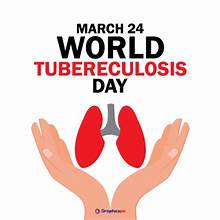 History
TB has been known as King’s Evil, Pott’s disease, consumption, and the White Plague.
Egyptian mummies from 3500 BC have the presence of Mycobacterium tuberculosis 
It was isolated by Robert Koch in 1882
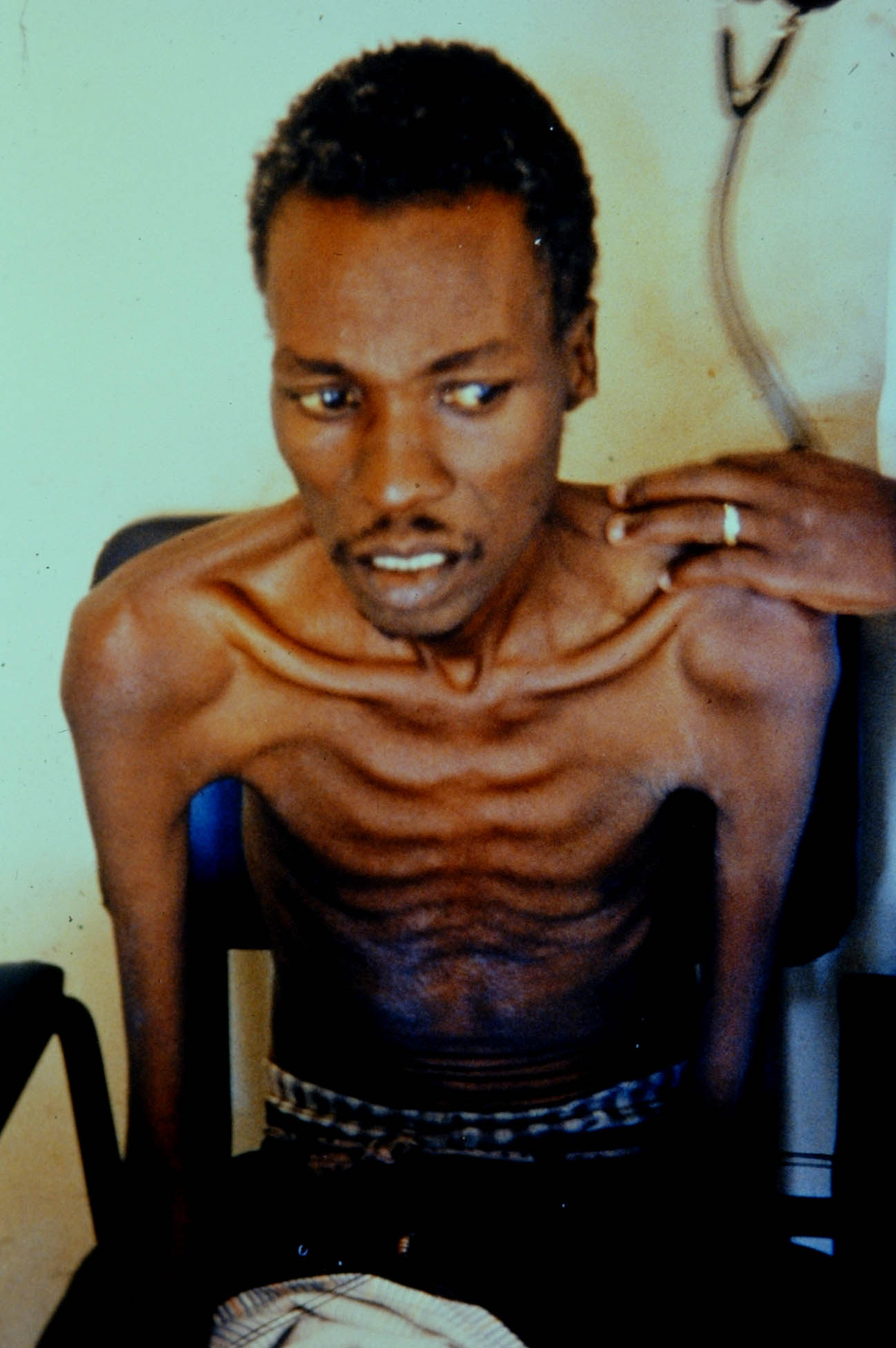 Global Epidemiology and Burden of Disease
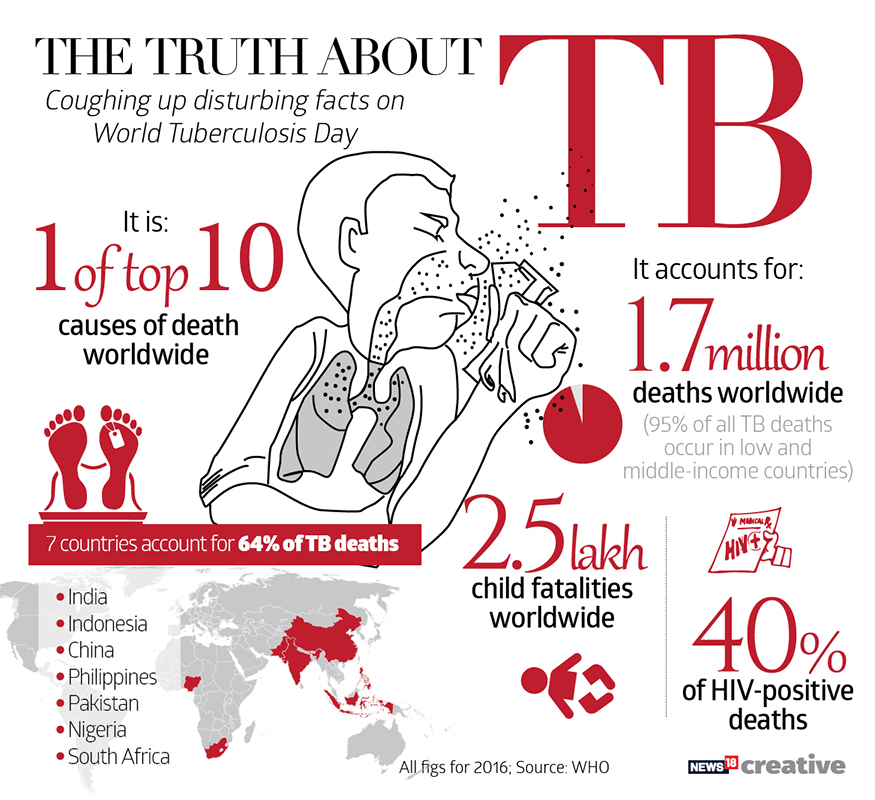 Burden of Tuberculosis
One third of world population is infected
Annually       8  million new cases
                           1.7 million deaths

95 % from developing countries
Between 2000-2020.
         One billion got infection
         100 million got disease
         35 million died
Burden of Tuberculosis
• 95 % of all TB cases and deaths occur in developing countries.

• 75% of TB cases in developing countries are in the economically productive age group (15-50 years)

• The prevalence of multidrug-resistant TB (MDR-TB), is increasing
General Considerations
Tuberculosis  is  a   chronic granulomatous  infection, potentially of lifelong duration, caused by two species of mycobacteria
   M.Tuberculosis and,  rarely,  M.Bovis.

It was isolated by Robert Koch in 1882

The morbidity and mortality of tuberculosis are high in developing countries.

The  disease  is  confined to  the lungs in most patients but may spread to any part of the body
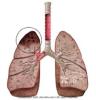 Aetiology
Mycobacterium tuberculosis complex
M. Tuberculosis
M. bovis
M. africanum
M. microti
M. canetti
Aetiology
Caused by rod shaped bacteria
Mycobacterium tuberculosis
Mycobacterium bovis

Slow growing organism (divides every 16-20 hrs)
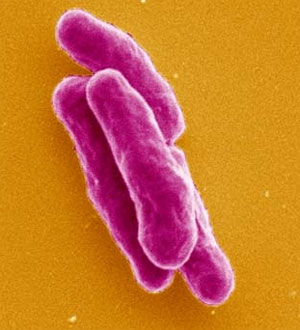 Aetiology
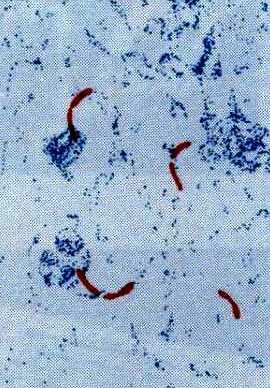 Bacillus is aerobic thin, somewhat curved, from 1 - 5 microns in length, with a complex cell wall (lipid core) responsible for its characteristic coloration (acid and alcohol-fast).
Susceptible to sunlight, heat and dryness.
Mycobacteria unique cell wall structure
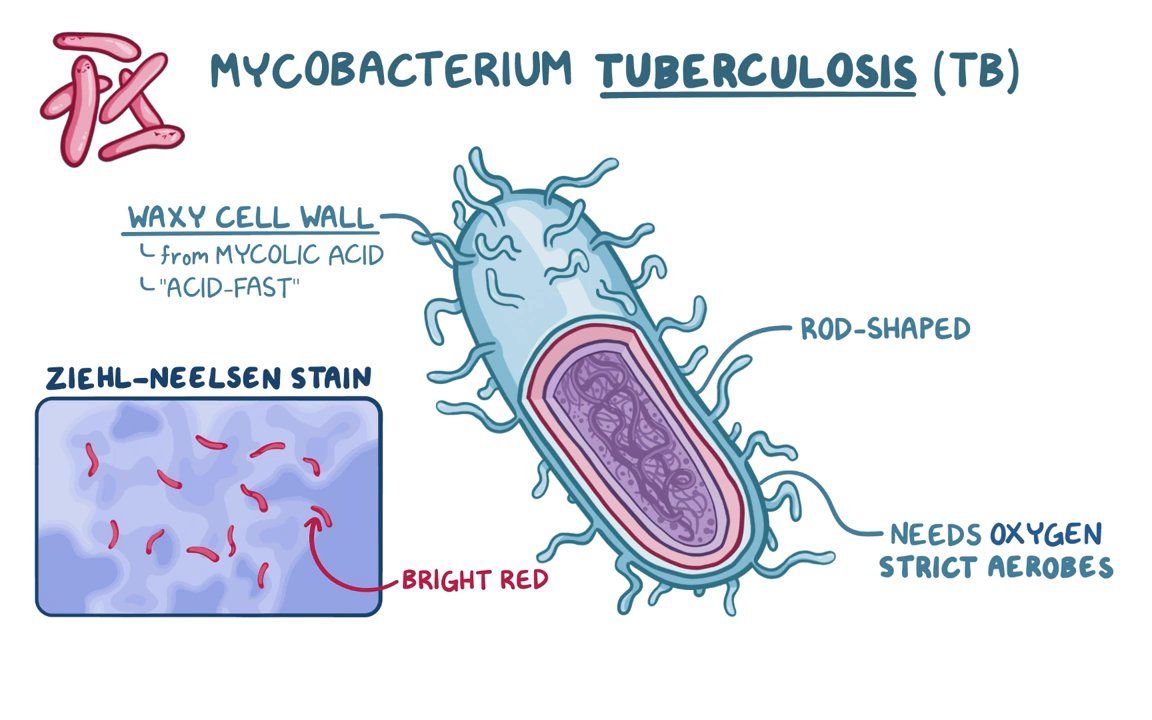 Mycobacteria unique cell wall structure
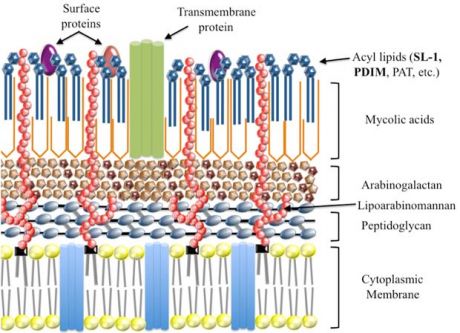 Transmission OfInfection
Modes of transmission
1- Air-borne or droplet nuclei
    1-5 μ m in diameter.
     remain airborne for long times.

2- Ingestion of raw milk & diary products.

3- Direct invasion through wounds
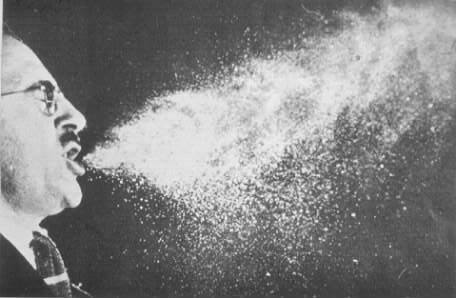 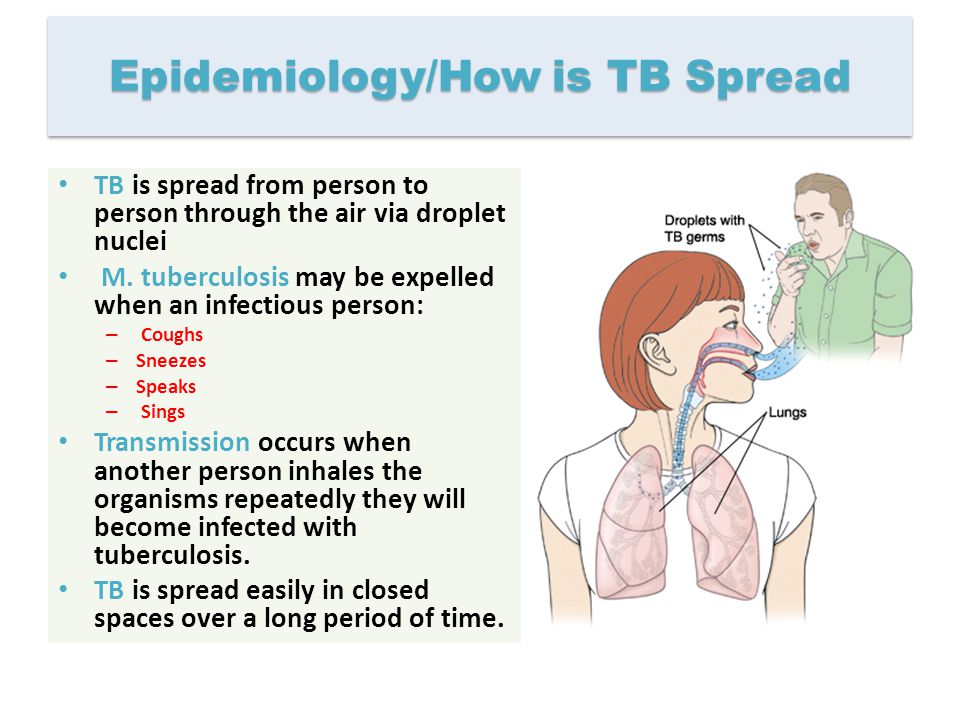 According to the WHO and the CDC, infections transmitted by:
 Droplet transmission: particles ⇛ larger than 5 µm
 Aerosol (airborne) transmission: particles ⇛ 5 µm or smaller . 


The difference is that large droplets settle rapidly, whereas small aerosols can remain airborne and travel over longer distances by airflow.
Airborne and Droplet infection
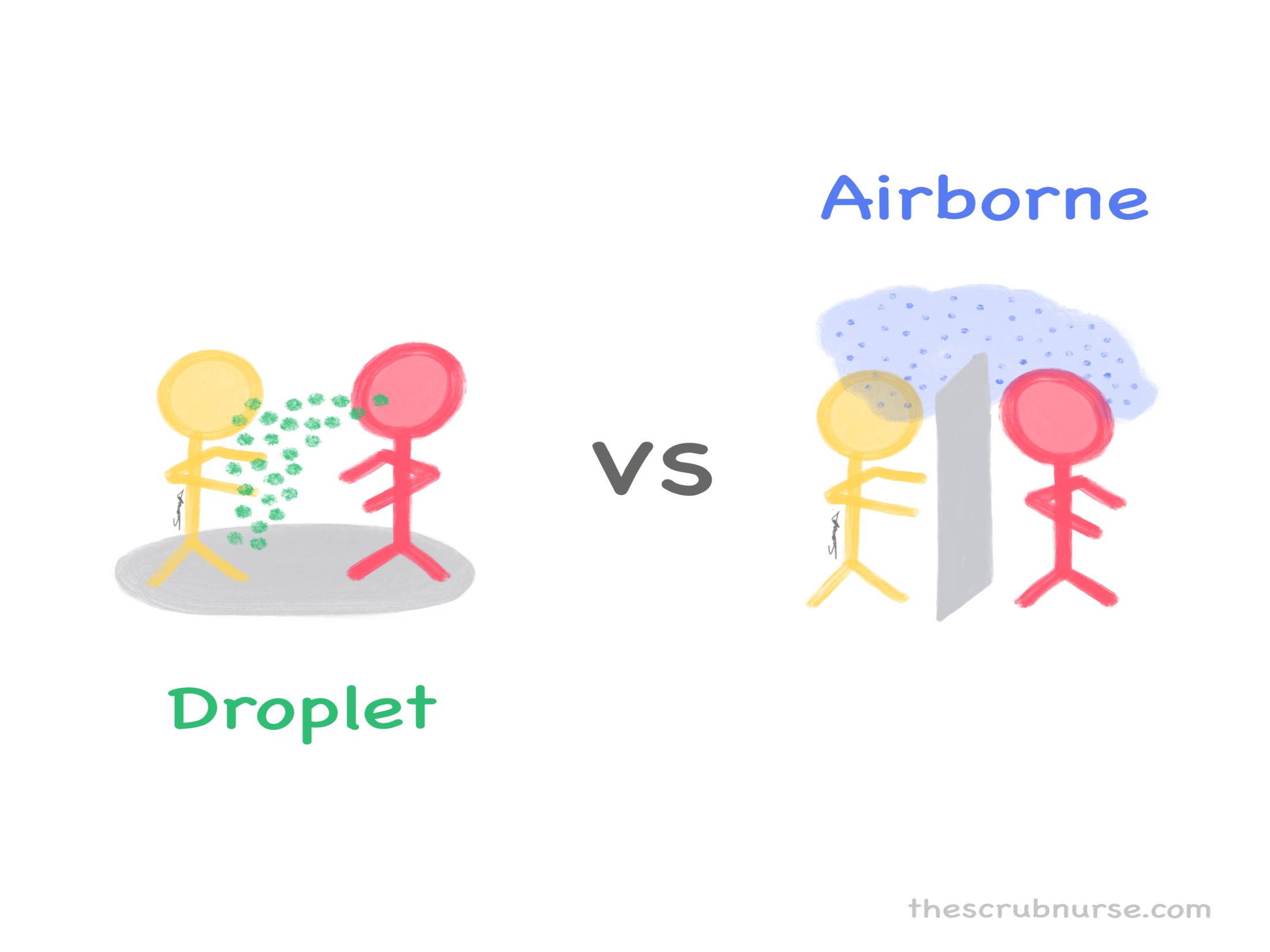 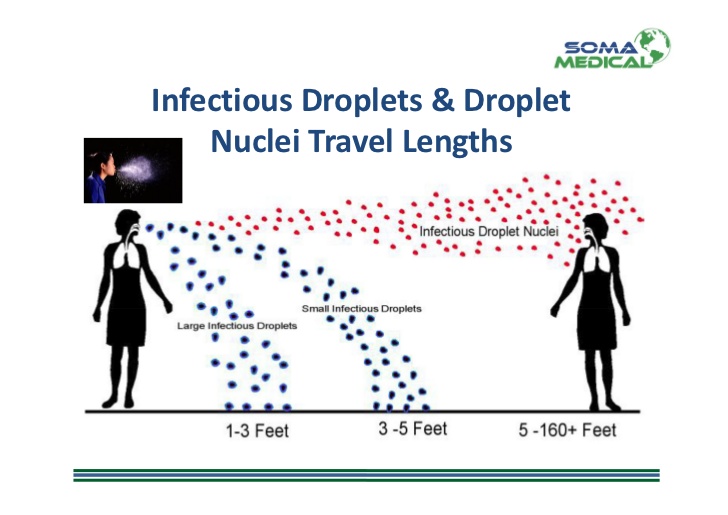 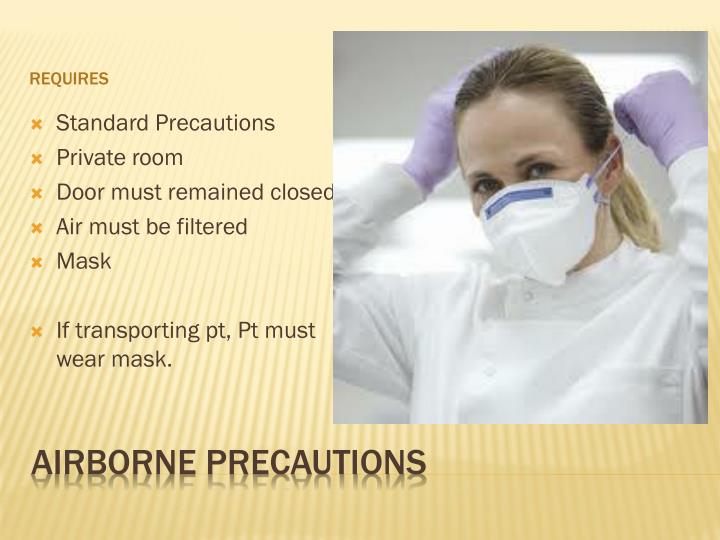 The transmission is determined by
The degree of infectiousness of case .
Untreated positive AFB smear  cases are the most infectious
Patient with cavitary lesion is more infective
The intimacy and duration of that contact
High Risk Patients
Extremes of age.
Low immunity.
Contacts with open TB.
Over crowded populations.
Health workers.
Incubation period: 4-12 weeks.
Do Everyone Exposed To 
TB bacilli
Becomes Diseased
10% of infected persons will develop TB disease at some point in their lives:

 5% within 1-2 years
 5% at some point in their lives
Pathogenesis
Tubercle Bacillus
Human Immunity
Human Immunity after TB
After  infection  or  given  BCG  vaccine,  human  will  obtain specific immunity (cell- mediated  immunity)

 The cellular immunity  develops within 4 - 8 weeks after infection  with   TB bacilli .
Human Immunity after TB
Many immunologic cells involve in the formation of pulmonary tuberculosis.

Two types of cells are essential in the formation of TB
 Macrophages: directly phagocytes TB and presenting antigens to T lymphocyte

 T lymphocytes(CD4+): induce protection through the production of lymphokines

  Langhan's giant cells
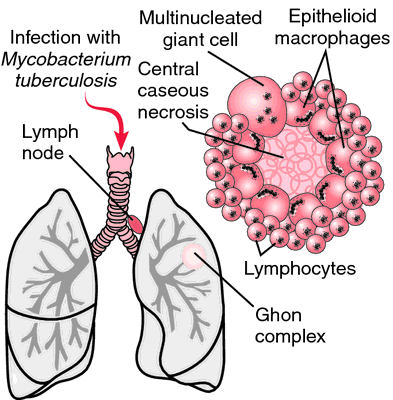 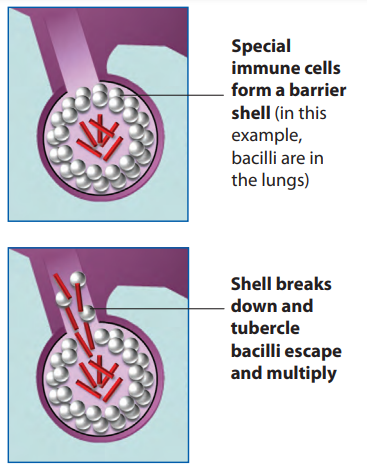 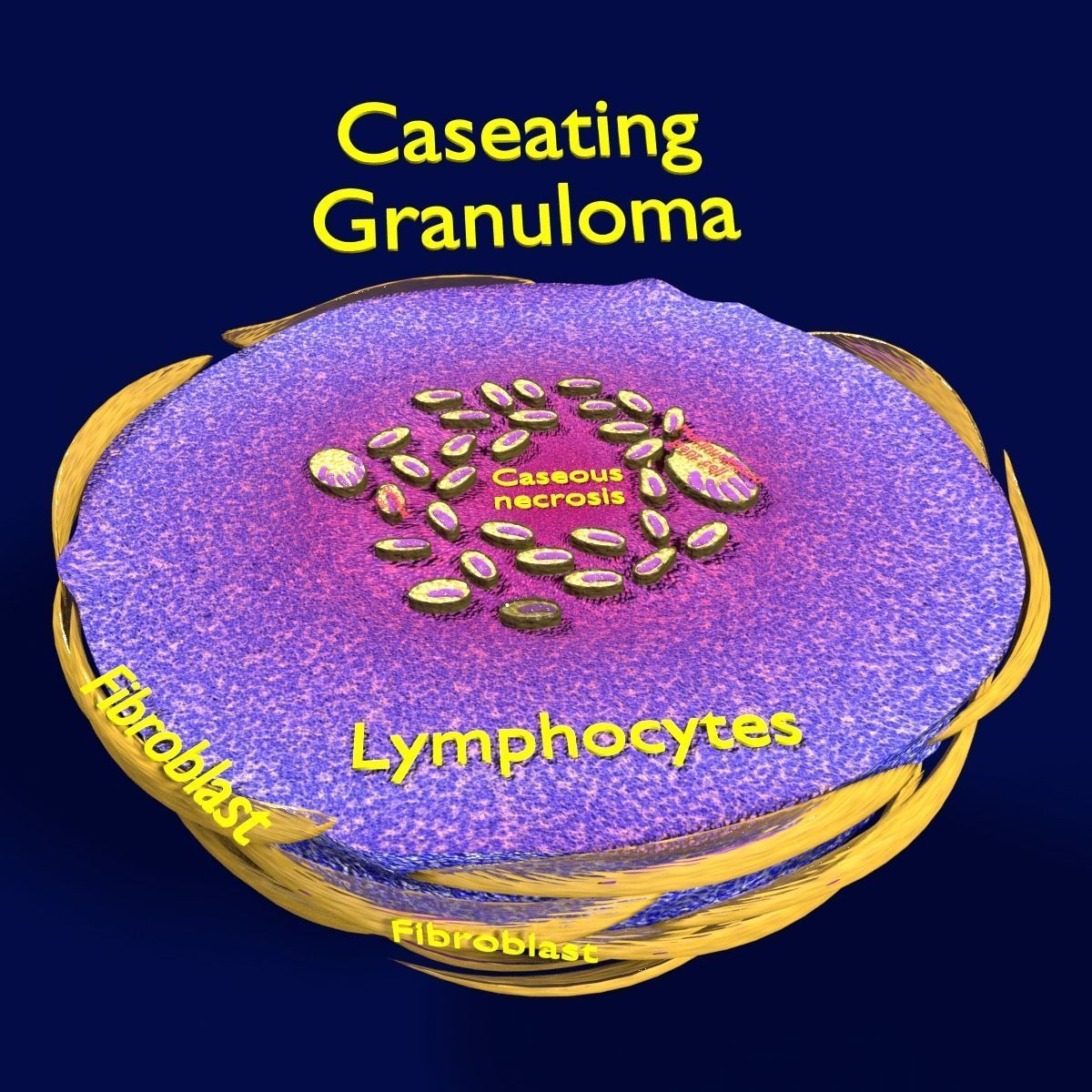 Koch phenomenon
It refers that there is different reaction to TB  infection between   primary   and   secondary infection
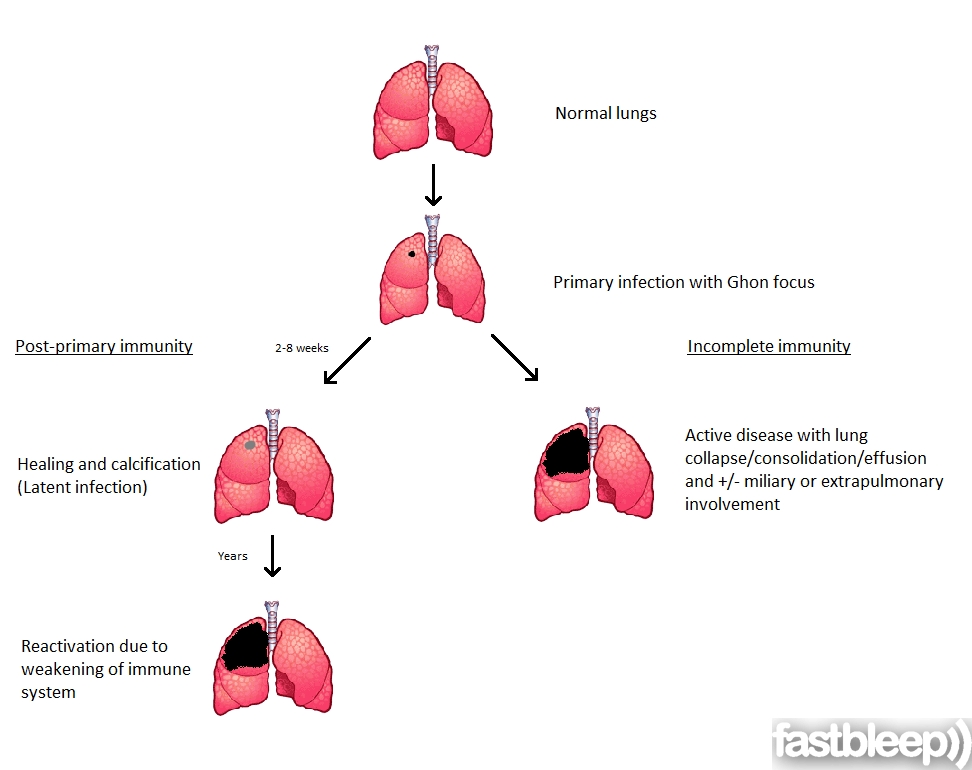 Fate 
of 
pulmonary TB
Primary pulmonary TB:

No progression: 95%
Healing by fibrosis and calcification 
Ghons complex after healing with fibrosis may undergo calcification which could be detected radiologically and called Rank complex

Progression 
Pulmonary: e.g. tuberculous pneumonia, lobar collapse (bronchial compression) or pleural effusion.
Extrapulmonary: 
Disseminated disease e.g. lymphadenopathy (usually cervical), meningitis, pericarditis, or miliary disease
Post-primary TB/ Secondary TB

• Post-primary TB is the pattern of disease that occurs in a previously sensitized host. It occurs after a latent period of months or years after primary infection.

• It may occur either by:
 Reactivation of latent bacilli in response to a trigger such as weakening of the immune system by HIV infection.
 Reinfection.
Toolbox for Diagnosis of TB
Pathology
History
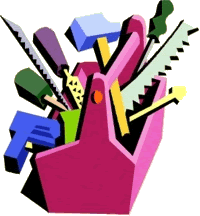 Physical Exam
TST
Sputa
Cultures
PCR
Gold Standard = Culture
CXR
Response to therapy
Clinical Manifestations
Systemic symptoms:
Fever, Night sweats  
Anorexia, Weight loss, 
Fatigue.

Respiratory symptoms:
Cough may vary from mild to severe, and sputum may be scant  and mucoid  or  copious  and  purulent
Hemoptysis may be due to cough of a caseous lesion or bronchial  ulceration
Chest pain
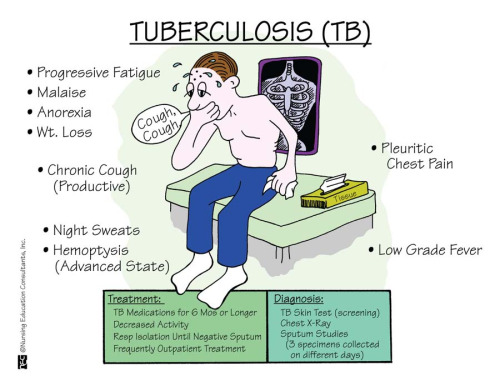 Radiology of TB
Chest radiography is the most important method to detect TB. 

 Tuberculosis is a great mimic


  TB characteristics  of  a  chest radiograph favor the diagnosis of tuberculosis as following :
Radiology of TB
Pulmonary infiltration mainly in the upper zone Patchy, Nodular, or Cavitations shadows

Presence of calcification. 

Persistence  of  the  abnormal  shadows after non specific treatment with antibiotics.
Primary complex
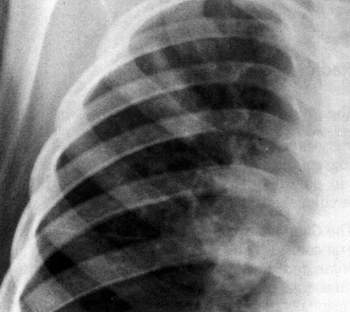 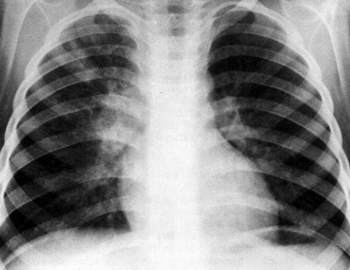 Milliary Tuberculosis
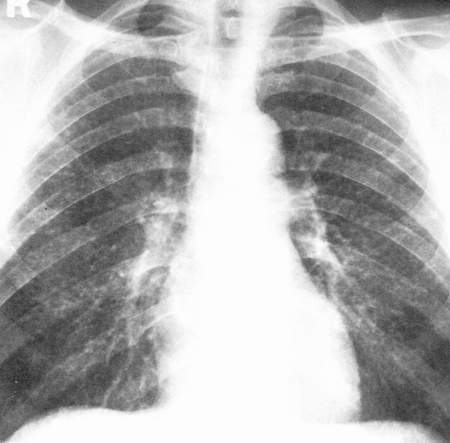 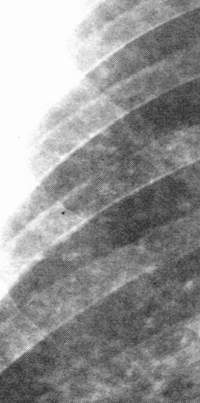 Post-primary pulmonary tuberculosis
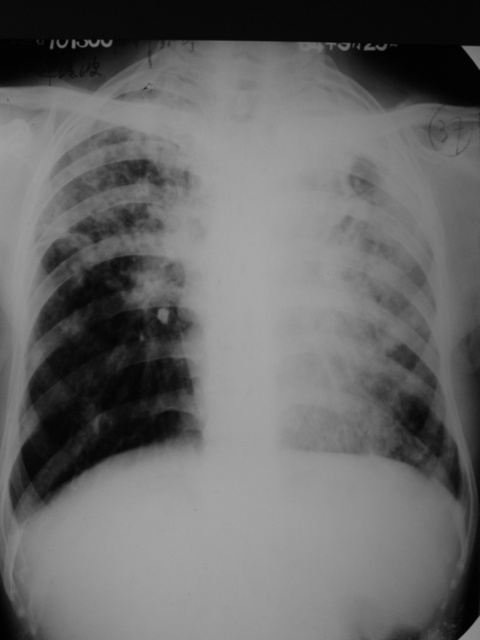 Infiltrate
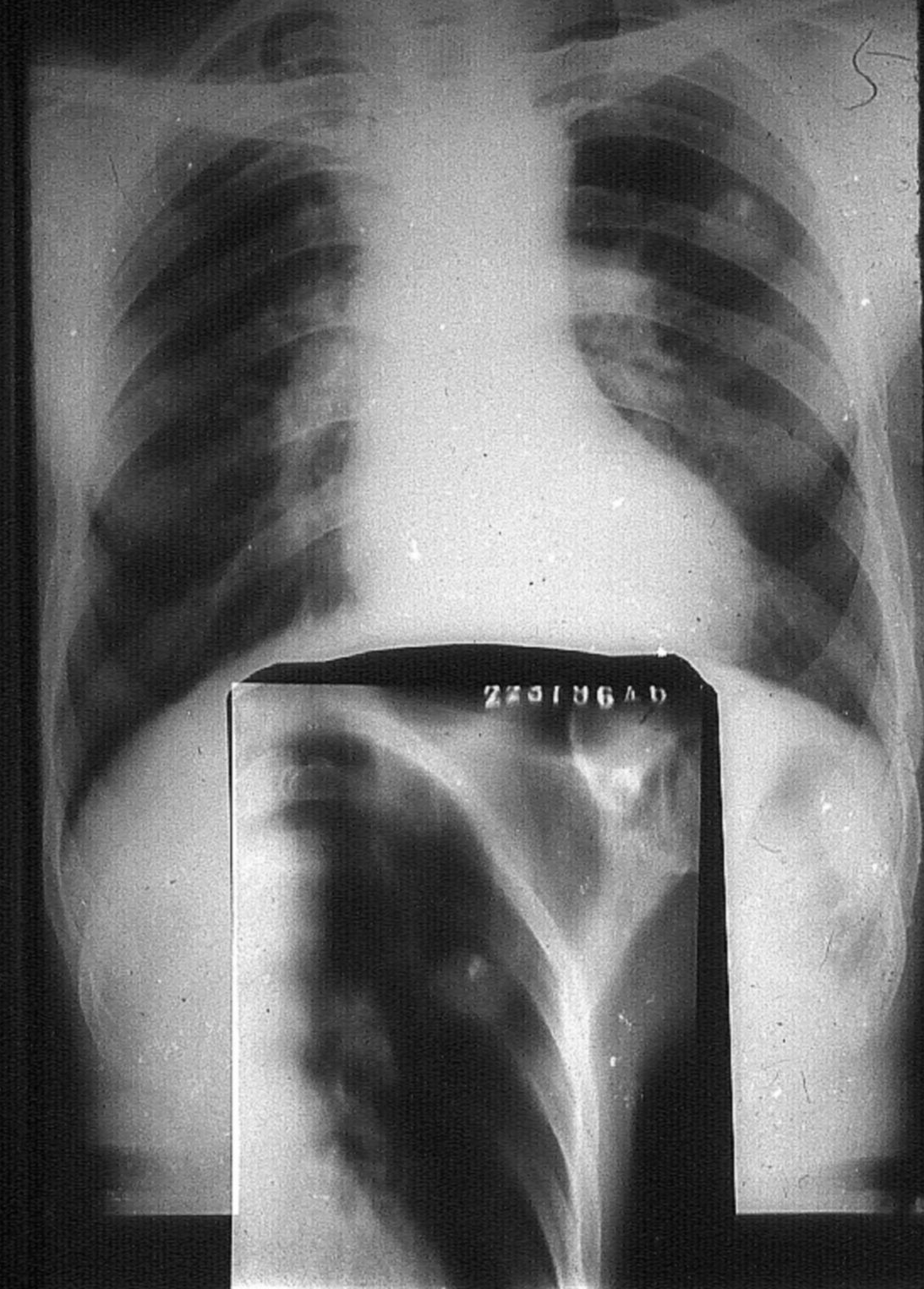 Tuberculoma
Chronic fibro-cavitary pulmonary tuberculosis
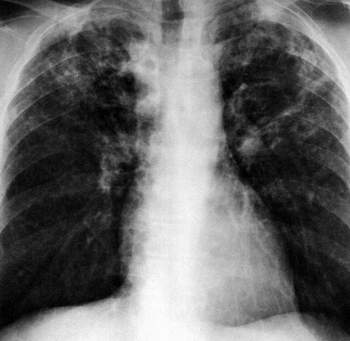 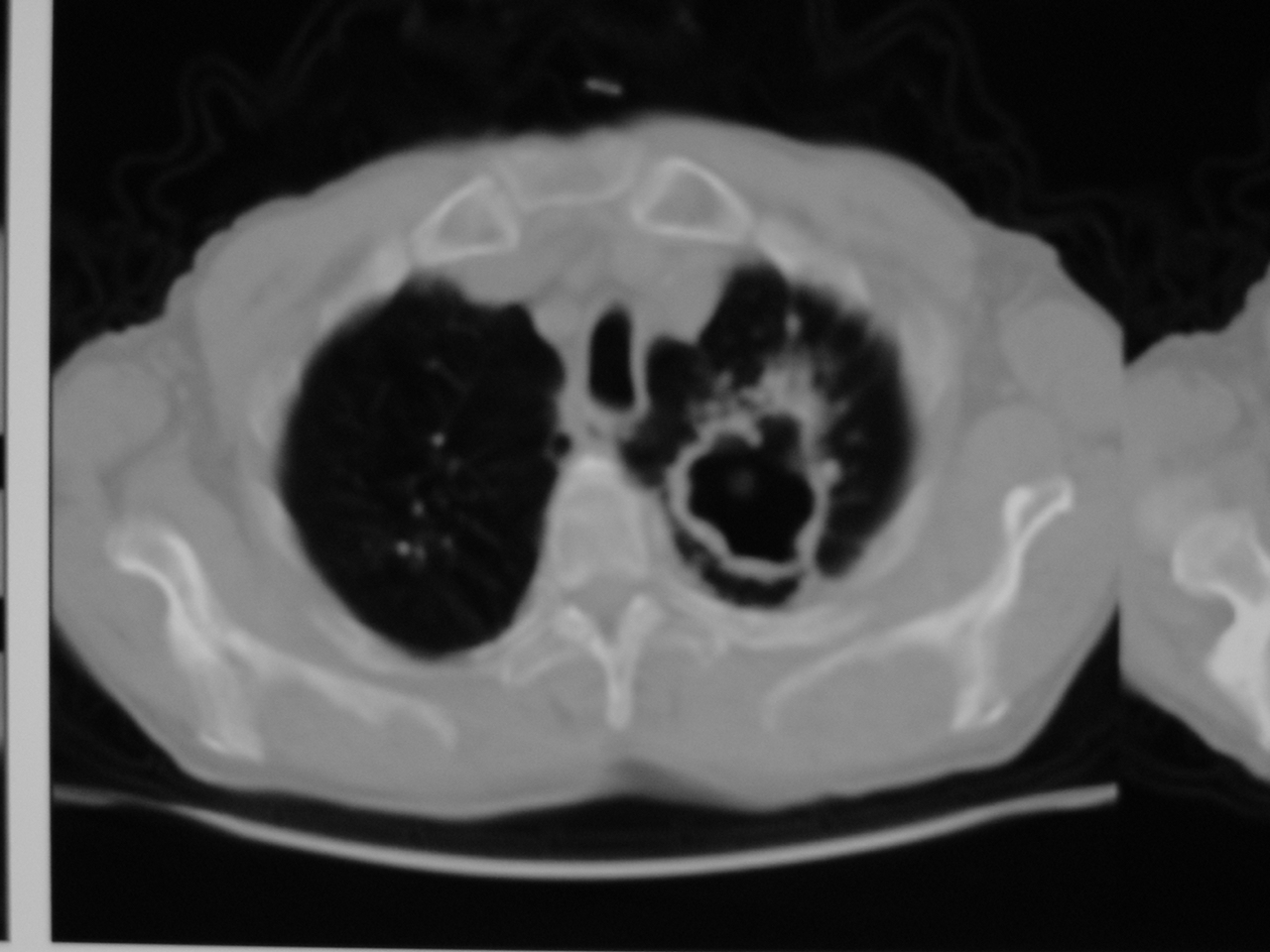 Cavity
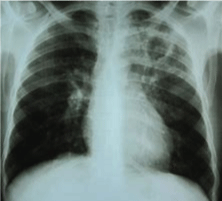 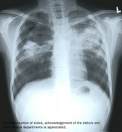 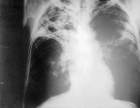 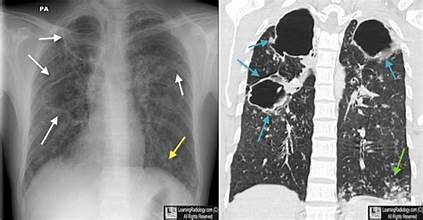 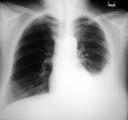 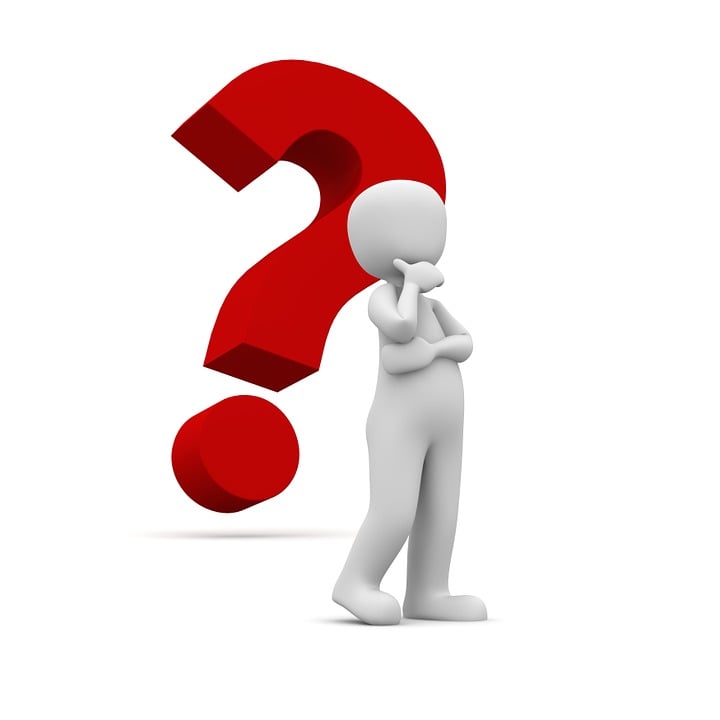 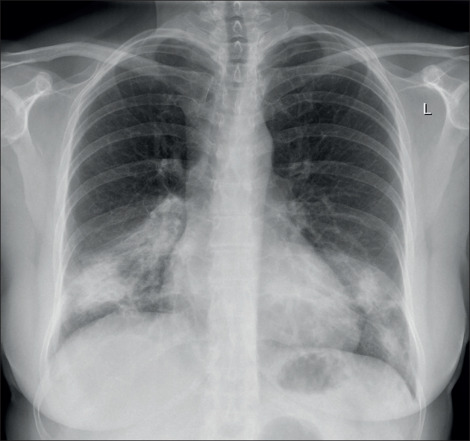 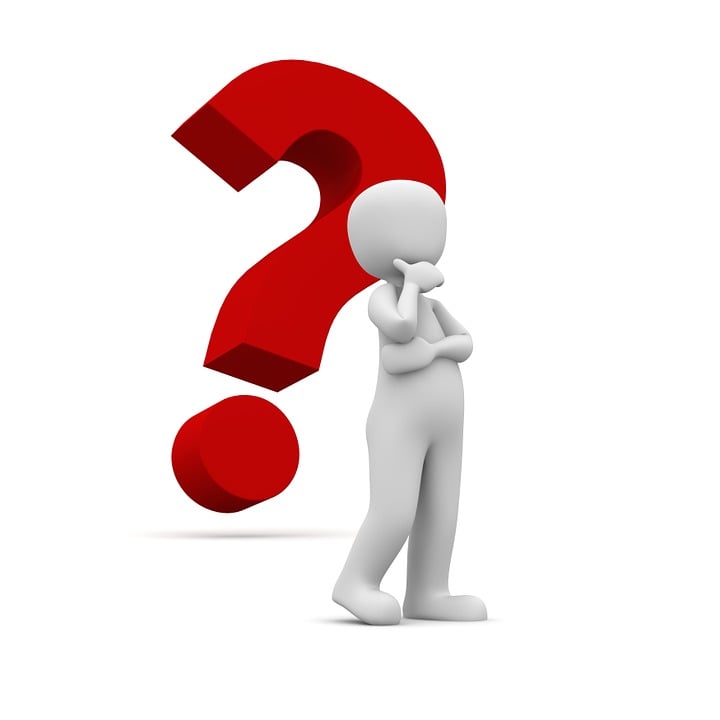 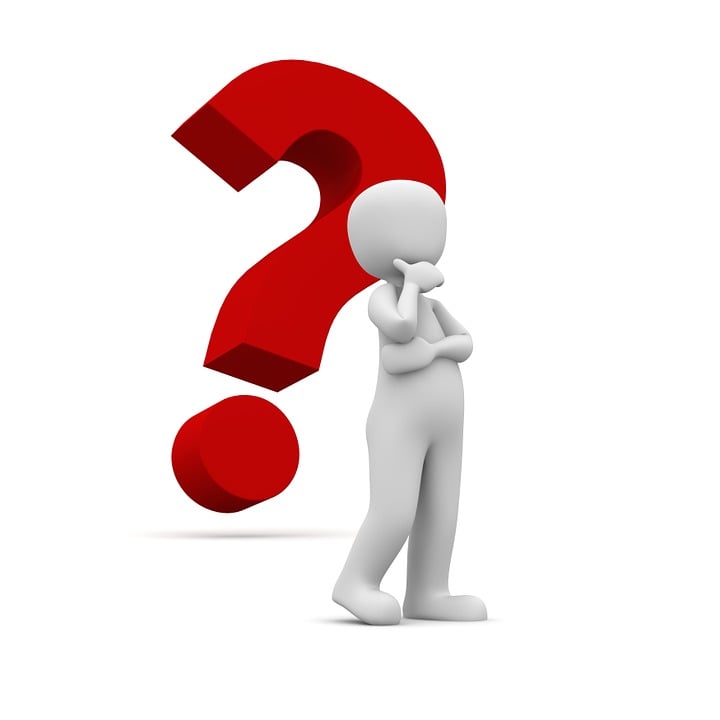 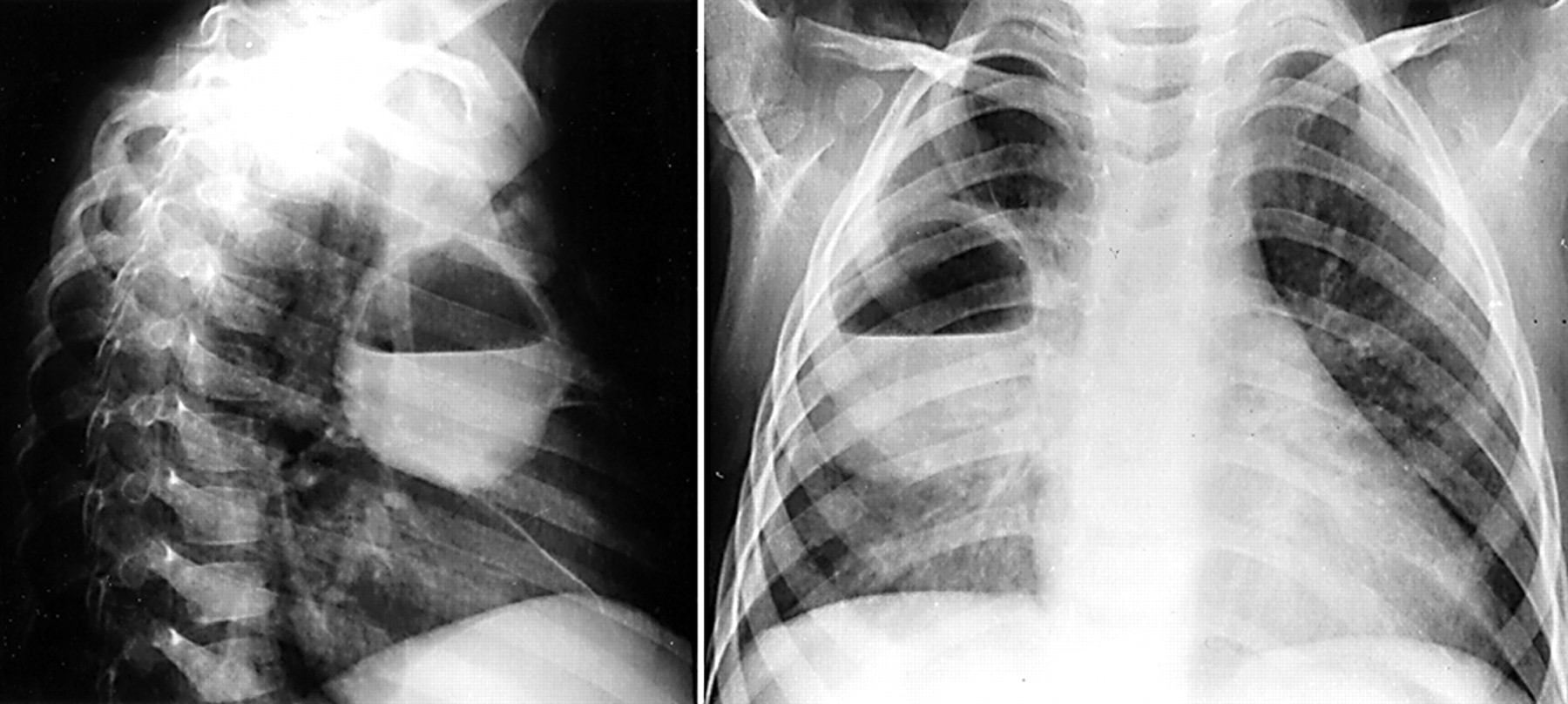 Laboratory examinations
Specimen examination
Tuberculin testing
Types of specimens:

- Sputum.
- BAL.
- Pleural effusions
- Blood in case of haematogenous TB
1- Sputum smears stained by Z-N stain
Three morning successive sputum samples are needed to diagnosis pulmonary TB.

Advantage: - Cheap – Rapid 
                     - Easy to perform
                     - Specificity of 98%

Disadvantages:
- Sputum has low sensitivity ( need to contain 5000-10 000 AFB/ ml.) as in non cavitary disease or low bacillary load in sputum (e.g. HIV positive patients)

-Young children & HIV infected persons may not produce sputum containing AFB.
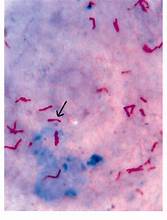 2- Cultures on L J media                      Lowenstein –Jensen medium is an egg based media
Advantages:  
-  Specificity about 99 %
-  More sensitive (need lower no. of bacilli 10-100 / ml)
-  Can differentiate between TB complex & Non-tubercolous mycobacterium (NTM) using biochemical reactions

 -  Susceptibility tests for antituberculous drugs
    ( St, INH, Rif., E)  
   
Disadvantages: Slowly growing ( up to 8 weeks)
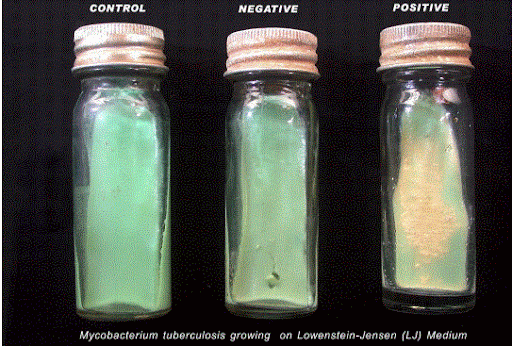 Recent Methods for Diagnosis
II-BACTEC 460 ( rapid radiometric culture system)

 Specimens are cultured in a liquid medium (Middle brook7H9 broth base ).

 Growing mycobacteria utilize the acid, releasing radioactive CO2 which is measured as growth index (GI) in the BACTEC  instrument.
Advantages :
- Rapid (mycobacteria can be detected within 12 days.)
- Determining drug susceptibility .
- Differentiating between TB complex & NTM by NAP test.
Specificity is very high
   Disadvantages:

 - Expensive
 - Hazards of using radioactive material.
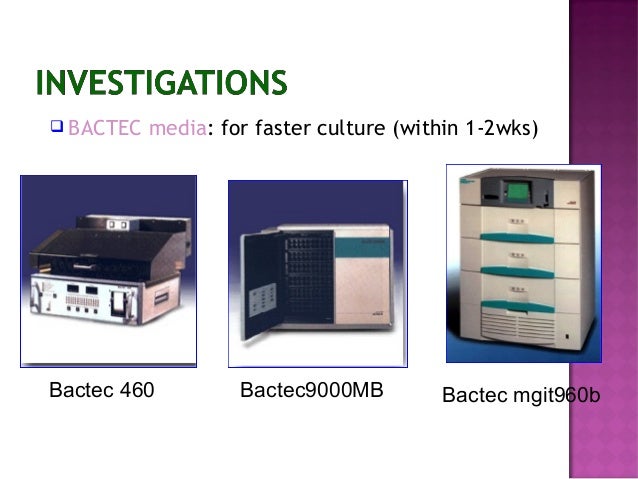 II-Polymerase Chain Reaction (PCR)
Nucleic acid probe amplification tests in which polymerase enzymes are used to amplify ( make many copies of specific DNA or RNA sequences extracted from mycobacterial cells.
Advantages:
 - Rapid procedure ( 3 – 4 hours)
 - High sensitivity (1-10 bacilli / ml sputum)
Disadvantages
- Very expensive.
- False positive results.
- Can not differentiate between living & dead bacilli.
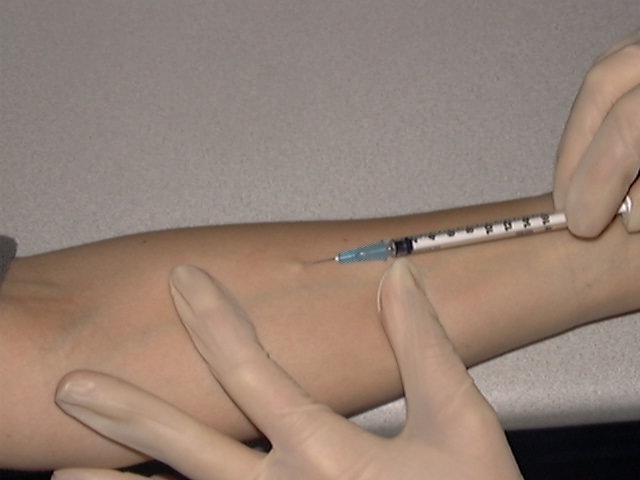 Tuberculin Skin TestingMantoux Test
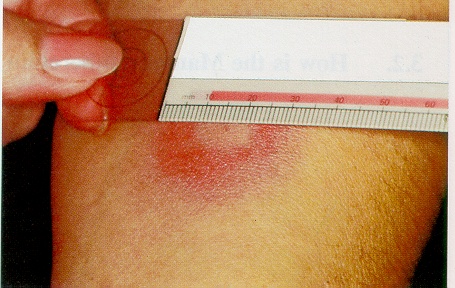 5 TU of PPD
48 - 72   hours
Mantoux tuberculin skin test
Reading the TST
Measure reaction in 48 to 72 hours
Measure induration, not erythema
Record reaction in millimeters, not “negative” or “positive”
Ensure trained health care professional measures and interprets the TST
Tuberculin skin testing is the most common method used to screen for latent M tuberculosis.

Positive  tuberculin  skin  test  indicates tuberculous infection , with or without disease
Positive ⇛ Infection and Immunity
Positive Tuberculin Test
False negatives:
Anergy (immunocompromised or malnutrition)
Recent TB infection
Very young age (< 6 months)
Poor placement or reading of TST

False positives:
BCG or nontuberculous mycobacterial infections
Inaccurate reading of TST
• A reaction of less than 5 mm is considered  negative.
Latent TB Infection (LTBI): TB infection without evidence of clinically active disease:
 Positive tuberculin test, 
 No symptoms of active disease, 
 CXR usually normal, or abnormal, but no   evidence of active disease, 
 Sputa negative for acid-fast bacilli.

 TB Disease: active tuberculous infection of any organ
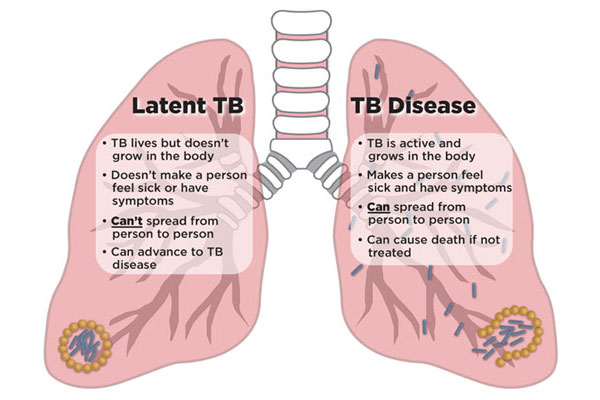 BCG and TST
BCG is administered to more than 80% of children in the world as part of the Extended Program of Immunization. 
Reactivity from BCG wanes after a few years and is unlikely to persist > 10 years, 
 
Reactions to the TST following BCG vaccination mostly range from 5-9 mm range.
  
TST reactions of 15 mm or greater are likely to be positive
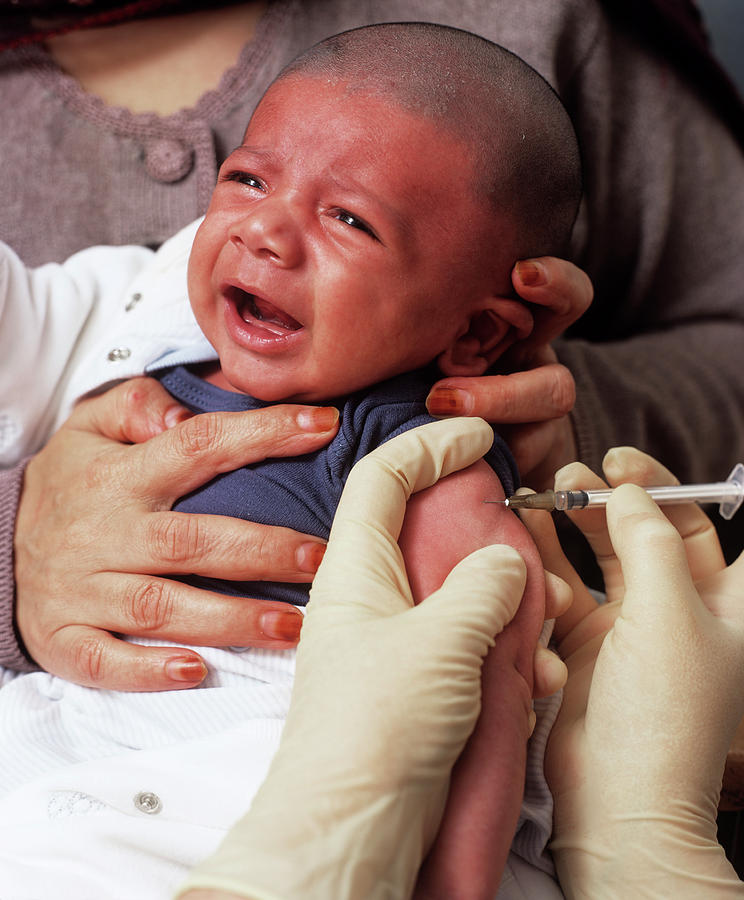 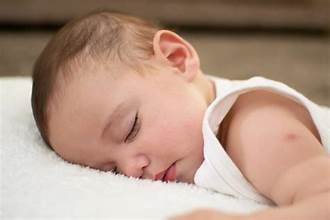 QuantiFERON® -TB Gold, “IGRA”
Whole blood assay
Stimulate lymphocytes with specific antigen ESAT-6 and CFP10 
Measure IFN- level by
Enzyme-linked immunosorbent assay

Approved by FDA, USA in May 2005
QuantiFERON® -TB Gold
Advantages Of QFT-G
Greater specificity. 
No cross reactivity with previous BCG vaccination 
No cross reactivity with Non Tuberculous Mycobacteria (NTM ).

Error elimination: 
Deeper injection in the TST produces a common error—the solution may be “washed out” by vascular flow, resulting in a possible false-negative result.
QuantiFERON® -TB Gold
Faster results.: 
QFT-G results are available as quickly as 24 hours after blood collection; the TST requires 2-3 day wait as well as a return visit by the patient. 

QFT-G is an in vitro test
Never exposes the person to its antigenic proteins, so not generate “Booster Phenomenon”.
Differential Diagnosis

Pulmonary

Extra-Pulmonary
79
Anti TB Drugs
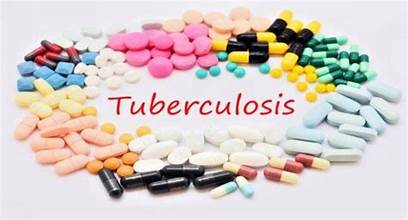 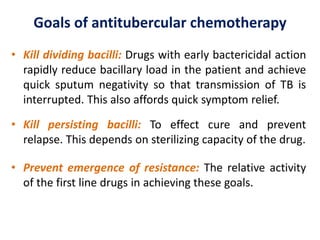 Basic Principles of Treatment
Determine the patient’s HIV status- this could save 	their life!

Multiple drugs to which the organisms are 	susceptible

Never add single drug to failing regimen

Ensure adherence to therapy (DOT)
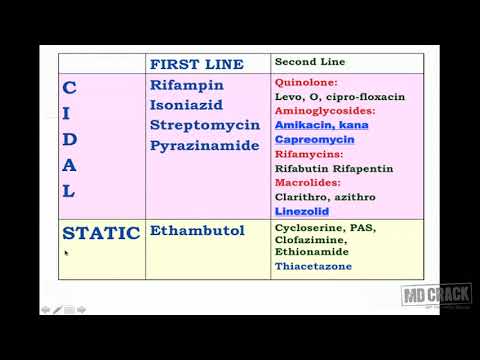 Treatment Recommendations
[Speaker Notes: Treatment recommendations for new patients (not previously treated).
This slide presents the standard recommended six-month course of treatment for new patients with the option of 3x per week dosing. 
Note that a systematic review found little evidence of difference in failure or relapse rates with daily or 3x weekly regimens in HIV-negative patients.  However, 3x per week dosing was associated with higher rates of acquired drug resistance. Further comments for 3x per week dosing are also noted on slide.
Note: All patients with TB and HIV infection should be evaluated to determine if antiretroviral therapy is indicated during the course of treatment for TB.  [Additional information on this topic, including dosing recommendations for TB if living with HIV, can be found in TB and HIV Infection: Introduction and Diagnosis module.]
[Pediatric dosing covered in Pediatric module.]
[Interactive option:  Ask participants about what their standard practice is locally for the initiation and continuation phases of treatment.] 

	[World Health Organization.  Treatment of Tuberculosis: Guidelines for National Programmes, Third Edition.  Geneva: World Health Organization, 2003. – Note slide reflects updated version pending 2009]]
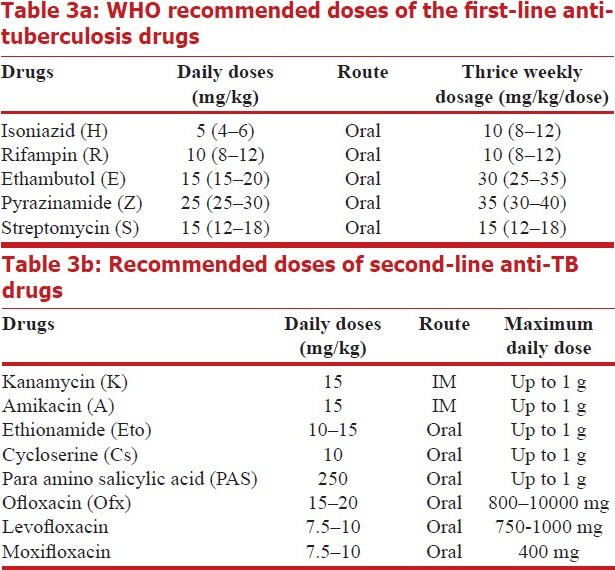 Drug Administration
The first-line medications should be administered together as single dose rather than in divided doses. 

A single dose leads to:
Higher peak serum concentrations 
Potentially more effective, 
Facilitates using DOT. 
 
Thus, if patients have Epigastric distress or nausea with the first-line drugs, dosing with food is recommended.
1- Isoniazid (INH)    First-line drug
Isoniazid is a principal agent used to treat   tuberculosis & universally accepted for initial treatment
 It should be included in all TB treatment regimens unless the organism is resistant
Structural similarity to pyridoxine.
MOA: Isoniazid inhibits synthesis of mycolic acids, which are essential components of mycobacterial cell walls.
Mycobacteria unique cell wall structure
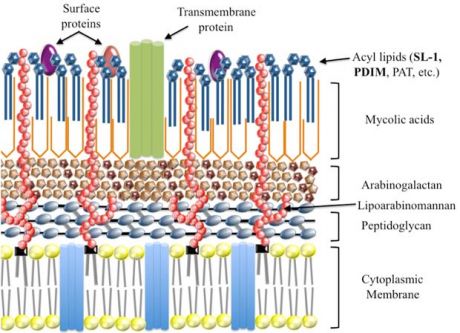 Adverse effects
The two most important adverse effects  of   isoniazid   therapy  are :
Hepatotoxicity and  
Peripheral neuropathy 
It’s a dose-dependent 2 - 20 %  and  probably relates to interference with pyridoxine  metabolism  
This  rate  can  be  reduced  with  the prophylactic    administration  of  25 mg  of pyridoxine  daily
2-Rifampicin (RFP) First-line drug
It can kill dormant organisms that are poorly accessible to many other drugs, such as intracellular organisms and those in Acidic environment of caseous foci.

MOA: It inhibits RNA synthesis by binding to the β-subunit of DNA-dependent RNA polymerase and  thereby inhibits RNA synthesis.
Adverse effects
The most important adverse effects  of   rifampicin therapy  are :
Hepatitis, 
Hepatic microsomal enzymes inducer,    
Gastrointestinal upset, 
Red discoloration of body fluids.
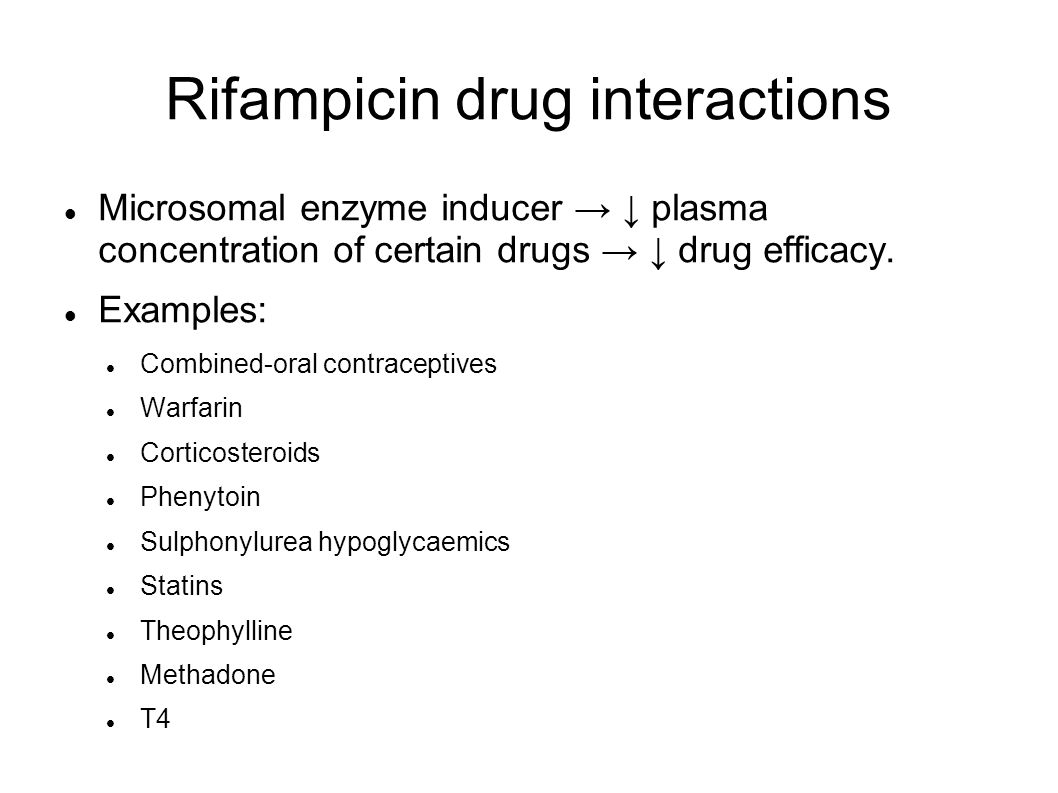 3-Pyrazinamide (PZA)First-line drug
Pyrazinamide is a major oral agent used against  mycobacteria

The drug exert greatest activity against dormant organisms contained within:
Macrophages 
Acidic environment of caseous foci.
Adverse effects
The most important adverse effects  of   Pyrazinamide therapy  are :

Hepatotoxicity is a prominent side effect (1-3 %),
Hyperuricemia may provoke acute gouty arthritis.
Gastrointestinal upset.
4- Ethambutol         First-line drug
It is used often to protect against the  emergency of drug resistance
Bacteriostatic
The most common serious adverse effect is dose-related optic neuritis, causing loss of visual acuity and red-green color-blindness, but are reversible.
5-Streptomycin (SM)  First-line drug
It  is administered only parenterally,   intramuscular

  The dosage must be lowered and the frequency of administration reduced(to only    two or three times per week) in most patients   over fifty years old and in any patient with   renal impairment
Adverse effects
  Ototoxicity
  Renal toxicity
Adverse Drug Reactions
Adverse Drug Reactions
Extrapulmonary TB
In most cases, treat with same regimens 
used for pulmonary TB
Bone and Joint TB, Miliary TB, 
or TB Meningitis in Children
Treatment extended > 6 months 	depending on site of disease

In TB meningitis Streptomycin replaces Ethambutol
Dosing recommendations in Renal Insufficiency  (CC <30ml/min) and Hemodialysis)
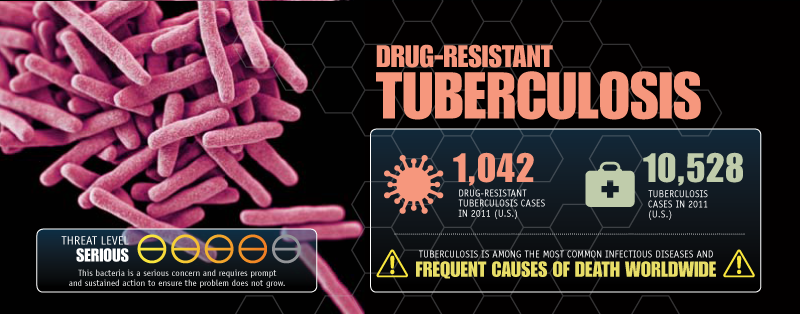 MDR-TB
IT is resistant to both INH and Rifampicin.
We can select five anti-TB drugs , these drugs include:
Quinolones  (Levofloxacin, ofloxacin), 
Aminoglycosides (amikacin, kanamycin, capremycin)
EMB, 
PZA, 
Cycloserine, 
Ethionamide.

The whole therapy lasts at least 18 months.
Causes of MDR
105
XDR= extensively drug-resistant TB
Resistance to at least Rifampicin and isoniazid, in addition to any Floroquinolones, and to at least one of the three following injectable drugs used in anti-TB treatment: Capreomycin, kanamycin and Amikacin.
106
Treatment Monitoring
Sputum smear microscopy for AFB at 2 months. If positive at two months, repeat at 3 months

If still smear positive at 3 months, continuation phase is still started while awaiting DST results
Did you know that …
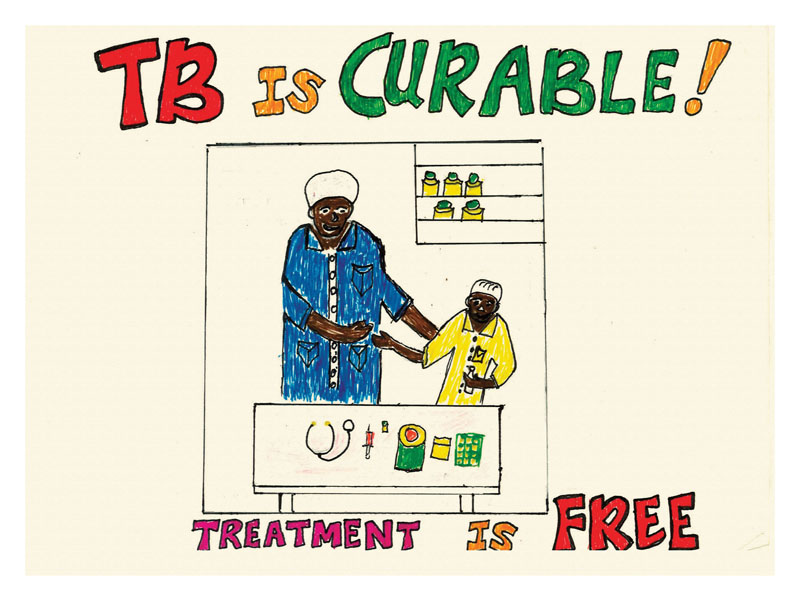 Papua New Guinea
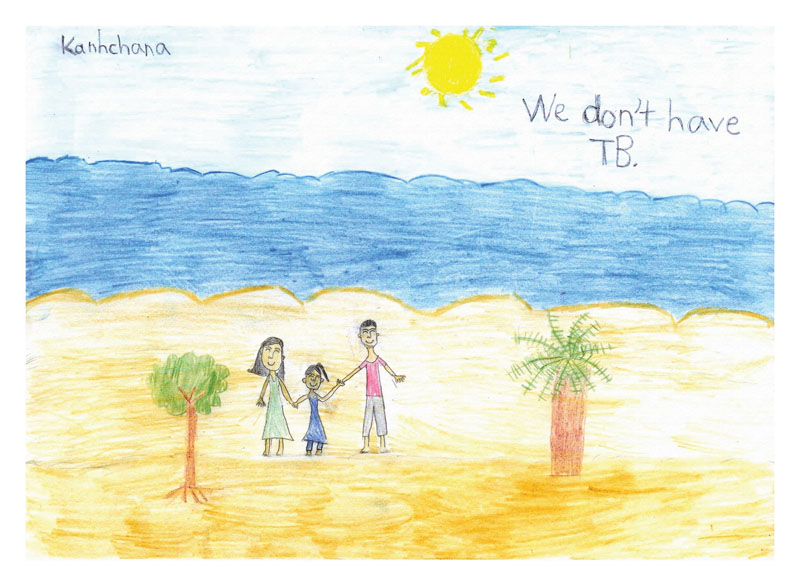 Hand-in-hand we can fight for a World Free of TB.
THANK YOU